LEAN   IN   TTK24/06/2562
คณะกรรมการ LEAN  TTK
ระบบ LEAN ในโรงพยาบาลท่าตะเกียบ
What is lean thinking?
       การเเปรเปลี่ยนความสูญเปล่า (Waste) ให้
       เป็นคุณค่า (Value) ในมุมมองของผู้รับบริการ
             (VOC) อย่างไม่มีที่สิ้นสุด (CQI)
Lean
 Lean ไม่ใช้เรื่องการทํางานให้หนักขึ้นหรือเร็วขึ้น แต่เป็นการค้นหาความสูญ เปล่าจากการทํางานและเปลี่ยนเป็นคุณค่าที่ผู้รับผลงานของเราต้องการ 
 Lean เป็นการปรับกระบวนการที่ทําในปัจจุบัน ทุกคนสามารถเรียนรู้และนําไป ปฏิบัติได้ไม่ยากโดยใช้สมองมากกว่าการลงทุนด้านงบประมาณอื่นๆ  Lean เป็นการสร้างความพึงพอใจ ลดความไม่พึงพอใจ เพิ่มความภักดีและ กล่าวถึงในทางที่ดีอันเป็นความสามารถในการแข่งขัน เพื่อผลประกอบการที่ดี ขึ้น  
Lean ไม่ใช้กระบวนการที่ทําให้ตําแหน่งงานลดลง 
 Lean เป็นกระบวนการลดความเครียดของบุคลากร
DOWNTIME
D = Defect lost คือ ความสูญเสียจากการมีของเสียมากเกินไป
O = Over production lost คือ การผลิตที่มากเกินไป
W = Waiting lost คือ การรอคอยงาน
N = None use idea from team lost   คือ การใช้คนไม่เป็น 
T = Transportation lost คือ การสูญเสียจากการเดินทางเคลื่อนย้ายวัตถุดิบหรือสินค้า
DOWNTIME
I = Inventory lost  คือ สินค้าคงคลังมากเกินไป 
M = Motion lost คือ การเคลีอนไหวมากเกินไป
E = Extra Processing คือ กระบวนการมากเกินไป
ทำแล้วได้อะไร


Results = Safer Better Faster Cheaper Happier
Lean Thinking
Value
Value      Stream
Continuous Flow
Pull     System
Perfection
Value
ระบุคุณค่าของบริการในมุมมองของผู้รับบริการ
ไม่ว่าจะเป็นลูกค้าภายใน และลูกค้าภายนอก
   จะประเมิน   Value    อย่างไร
1. ผู้รับบริการยินดีที่จะจ่าย, ให้ความสนใจ, ให้เวลากับบริการหรือผลิตภัณฑ์นั้นฯ
2. ต้องเป็นกิจกรรมที่เพิ่มคุณค่า
3. เป็นกิจกรรมที่ทำอย่างถูกต้องในครั้งแรก
ต้องเป็นกิจกรรมที่เพิ่มคุณค่า
มิติคุณภาพ
Accessibility                           การเข้าถึง
Timeliness              		 ความรวดเร็ว/ทันการณ์
Appropriateness		 ความเหมาะสม
Effectiveness 			ประสิทธิผล
Efficiency 			ประสิทธิภาพ
Humanized/Holistic 		องค์รวม/ดูแลด้วยหัวใจ
Responsiveness 		การตอบสนอง
Safety 				ความปลอดภัย
Value      Stream
สร้างสายธารแห่งคุณค่า ในทุกๆ ขั้นตอนการดำเนินงาน
เริ่มตั้งแต่การออกแบบ การวางแผน 
          เพื่อพิจารณาว่ากิจกรรมใด
         ที่ไม่เพิ่มคุณค่าและเป็นความสูญเปล่า
สายธารการให้บริการผู้ป่วย Stroke Fast Tract
พยาบาล
คัดกรอง
แพทย์สั่งการรักษา
แพทย์อ่านX-ray
พนักงานเปลเคลื่อนย้ายผู้ป่วย
แพทย์วินิจฉัย
Admit /Refer
?
Continuous Flow
ทำให้กิจกรรมต่างๆ ที่มีคุณค่าเพิ่มดำเนินไปได้อย่างต่อเนื่องโดยปราศจากการติดขัดการอ้อม การย้อนกลับ การคอย หรือการเกิดของเสีย
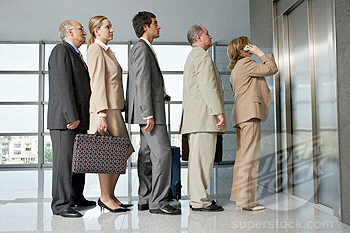 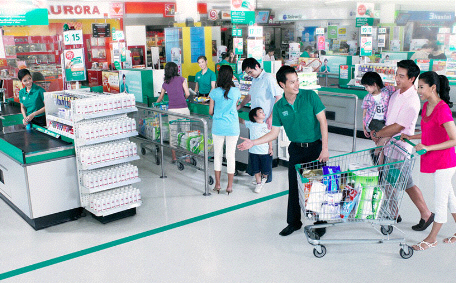 Pull  System
ระบบดึง (Just in Time, JIT)เป็นระบบที่จะผลิต/บริการเฉพาะ
ที่ถูกกระบวนการถัดไปหรือลูกค้าดึงไปเท่านั้น โดยจะผลิต/
บริการเฉพาะที่ลูกค้าต้องการ ในปริมาณที่ต้องการ และ
ภายในเวลาที่กำหนดเท่านั้น เครื่องมือสำคัญที่ช่วยให้ระบบ
สามารถเดินได้อย่างราบรื่น       คือ Kanban
PerfectionC0ntinuous Flow
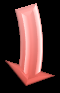 Do
Plan
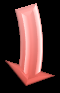 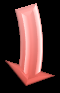 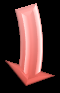 Act
Check
Visual  manage
เมื่อใครก็ตามที่เดินเข้าไปในที่ทำงาน จะ
สามารถเข้าใจสถานการณ์ขณะนั้นได้ผ่าน
ภาพที่มองเห็น
การจัดการโต๊ะ   เก้าอี้
การจัดเรียงเอกสาร
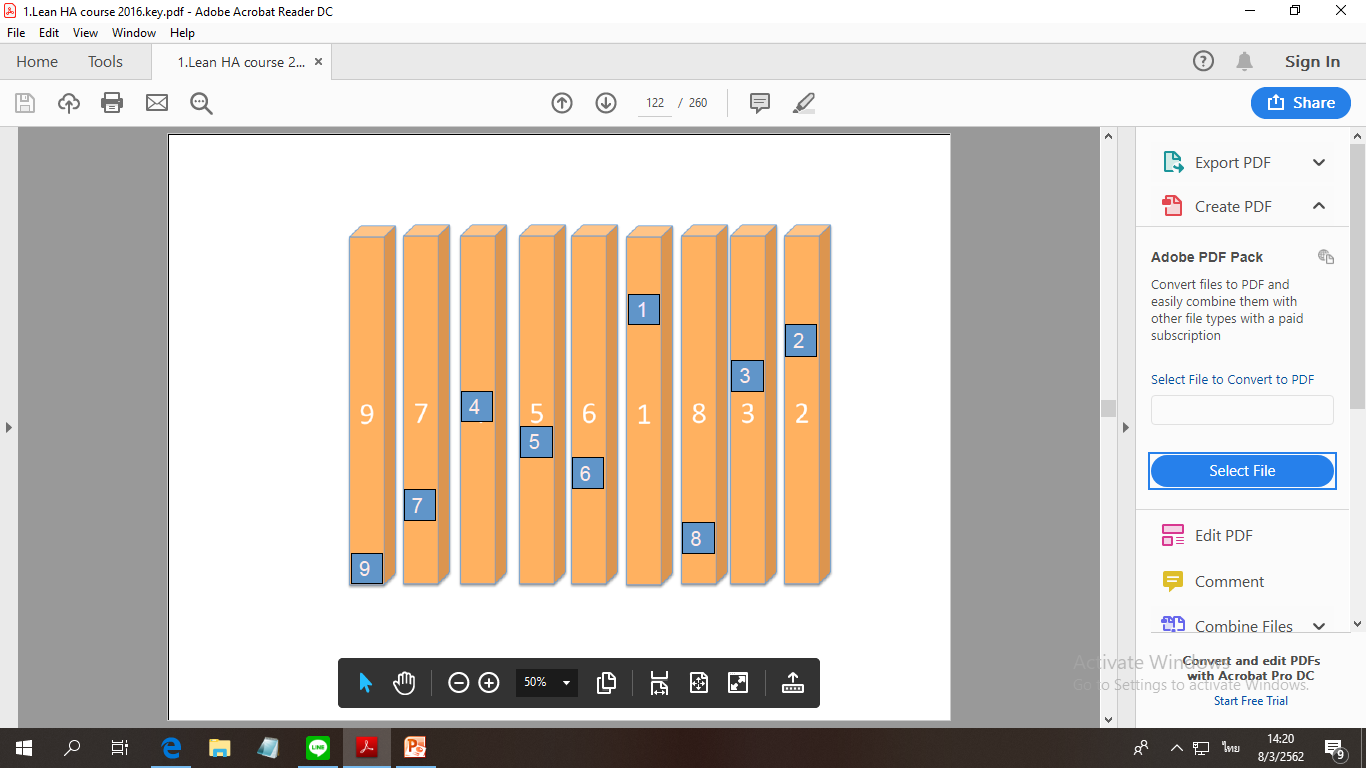 การจัดเตรียมที่รวดเร็ว
คลิปเปลี่ยนล้อ
ER   TEAM   CPR
ขั้นตอนการทำ Lean มี 5 ขั้นตอน
SIPOC
VSM
Define WASTE (DOWNTIME)
Future VSM
A3 Report
SIPOC
SIPOC คือ ภาพรวมของกระบวนการทำงาน ที่ทำให้คนทำางานเข้าใจ วัตถุประสงค์และขอบเขตของงานมากขึ้น 
S – Supplier บุคคล/ส่วนงานที่ให้ปัจจัยนำเข้า
 I – Input ปัจจัยนำเข้า 
P – Process กระบวนการทำงาน 
O – Output ผลลัพธ์
 C – Customer ผู้รับบริการ
SIPOC
เลือกเรื่องที่จะทำ Lean  ของหน่วยงานเรา
 การเลือกเรื่องต้องเน้นเป็นไปได้และโอกาสของความสำเร็จ
ตัวอย่างการเขียน SIPOC เรื่องพัฒนาระบบบริการผู้ป่วยนอก
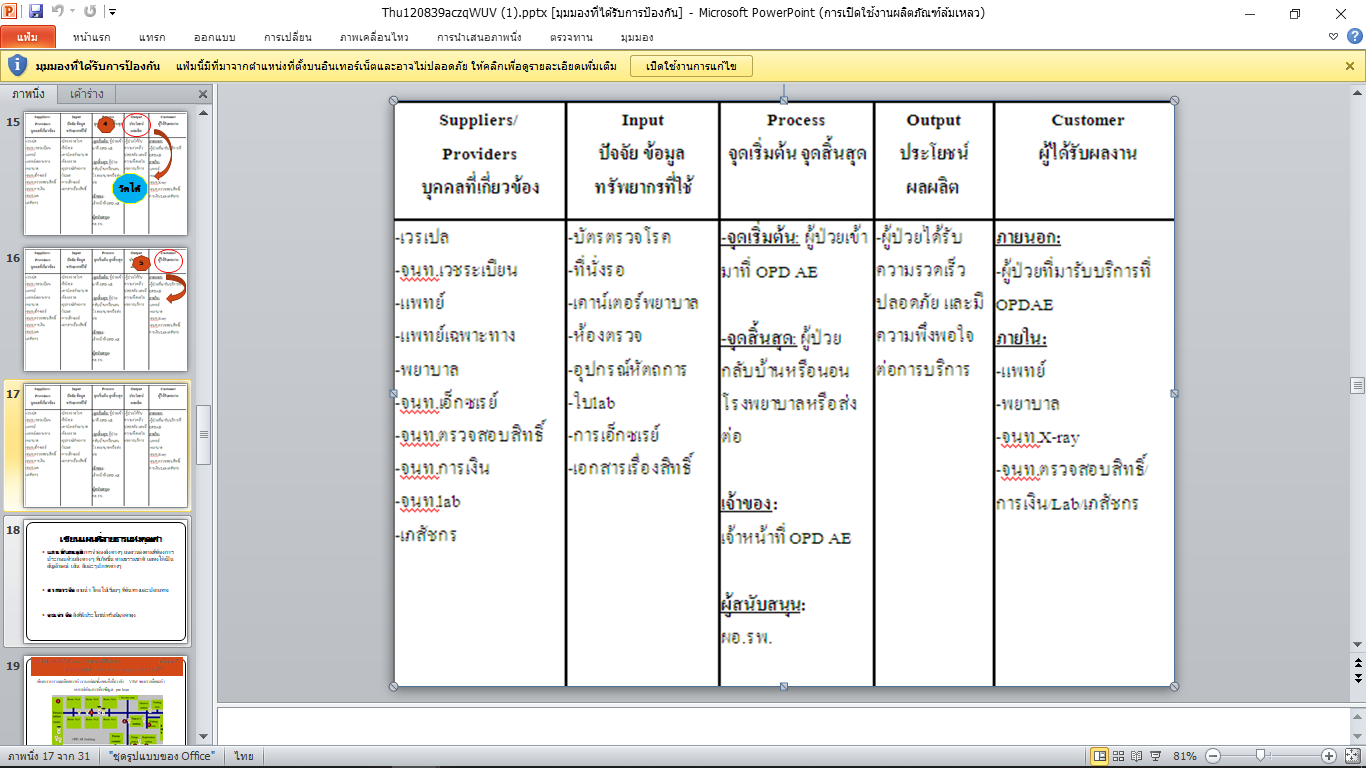 Thank you.